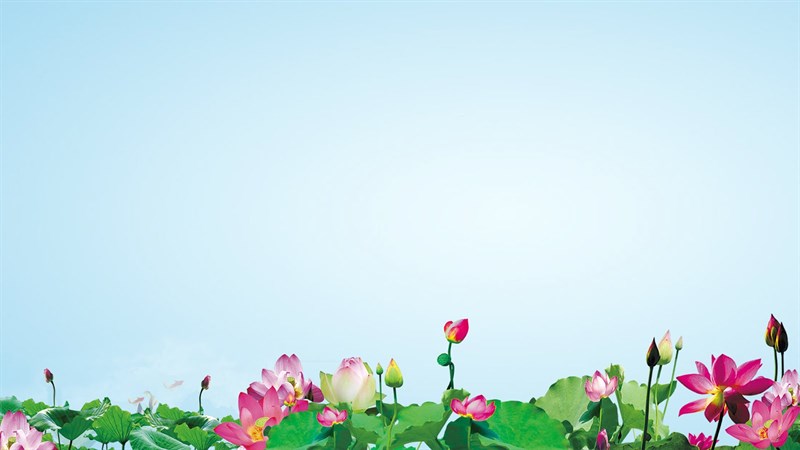 MÔN: TIẾNG VIỆT 1
Giáo viên: Hoàng Thị Thanh Nga
MÁI TRƯỜNG TUỔI THƠ
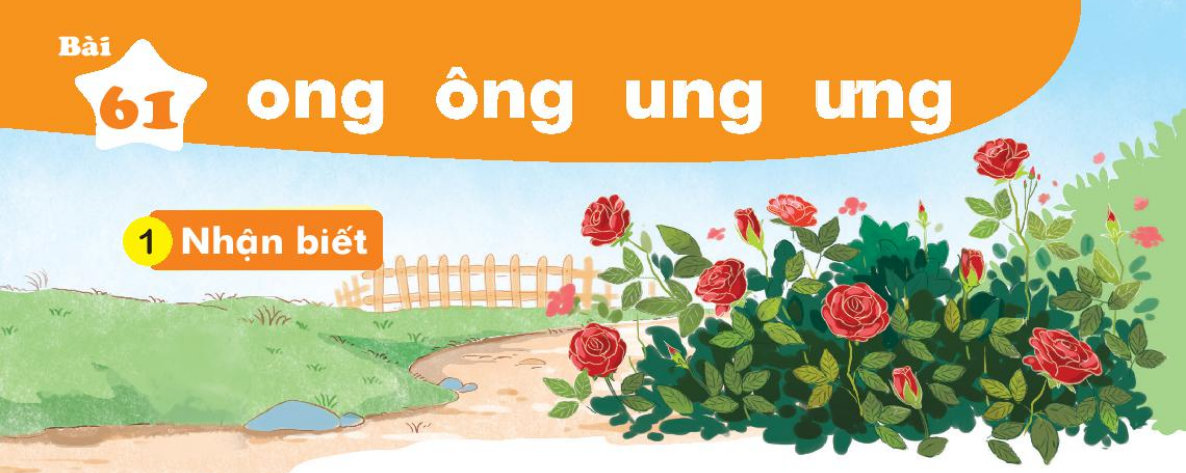 Nhöõng boâng hoàng rung rinh trong gioù.
öng
oâng
oâng
ung
ong
ong
ng
u
ng
o
ng
oâ
oâng
ung
öng
ö
ng
MÁI TRƯỜNG TUỔI THƠ
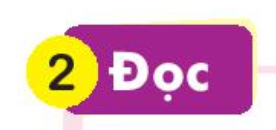 coäng
doøng
boång
voõng
höûng
thuùng
ñöïng
vuõng
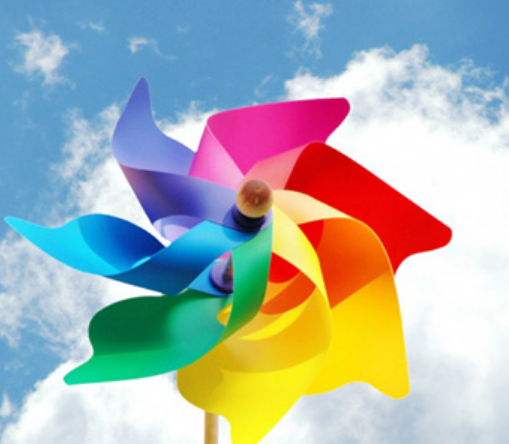 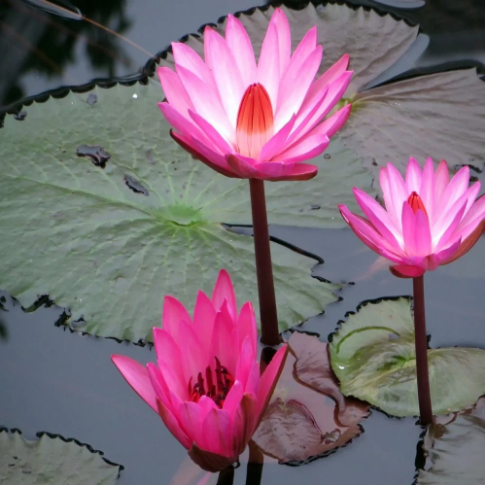 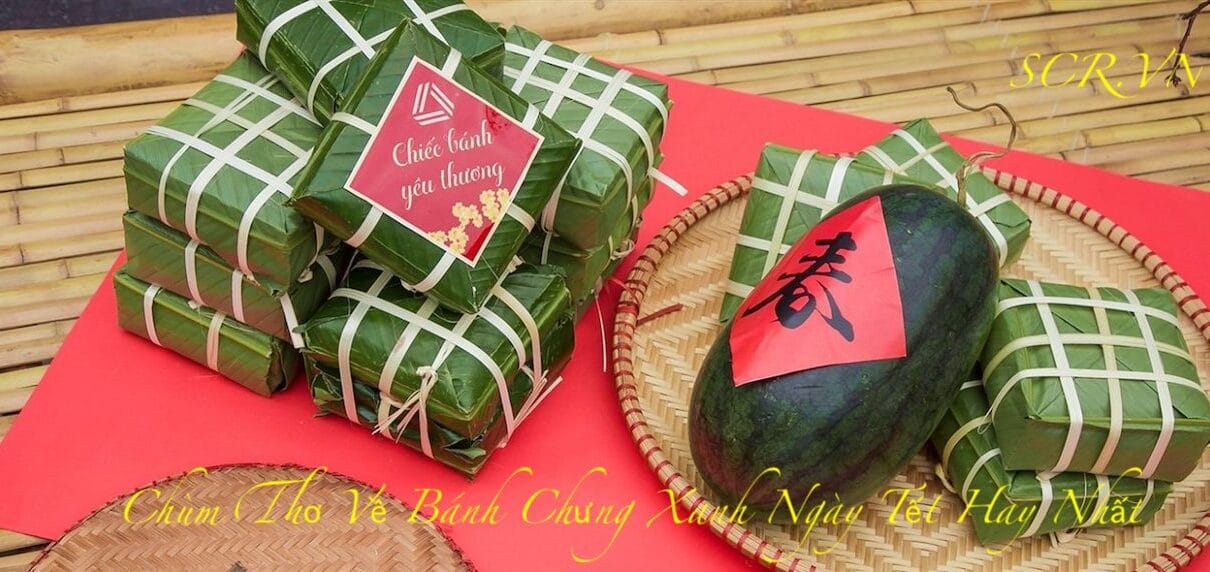 boâng suùng
chong choùng
baùnh chöng
Câu 1: Nối
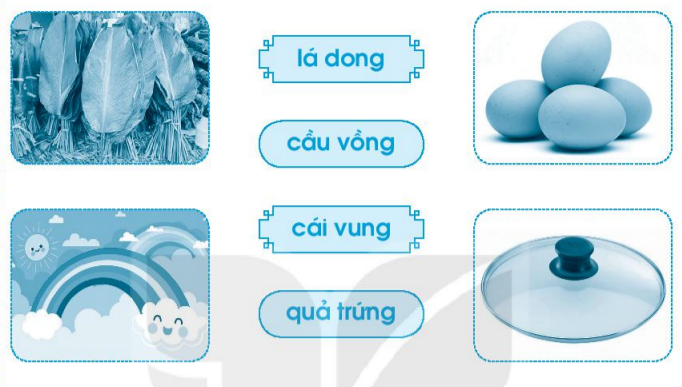 Câu 2: Điền ong, ông, ung hoặc ưng
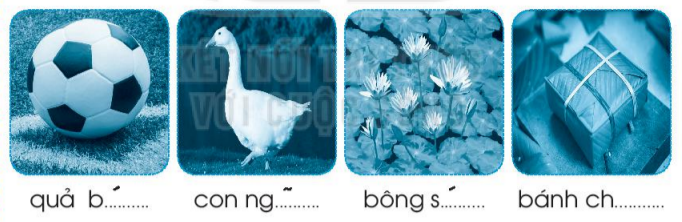 ong
ung
ưng
ông
Câu 3: Điền từ trong ngoặc vào chỗ trống
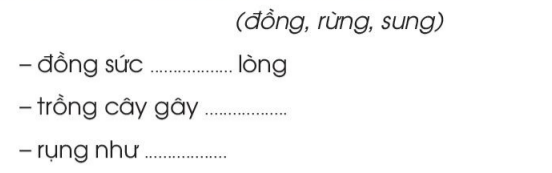 đồng
rừng
sung
MÁI TRƯỜNG TUỔI THƠ
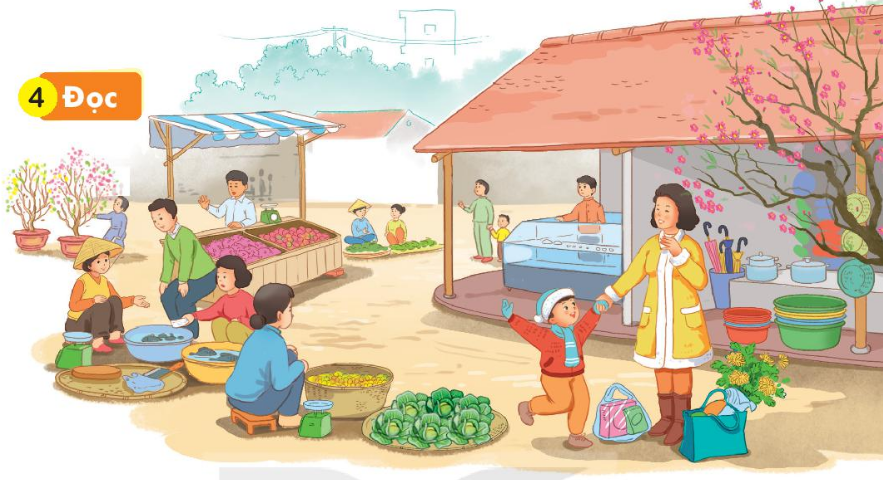 Nam theo meï ñi chôï. Chôï ñoâng vui  vaø baùn ñuû thöù. Ngay töø coång laø nhöõng daõy haøng ñoà duøng gia ñình. Beân trong laø haøng rau, thòt vaø caù. Nam thích laém vì laàn ñaàu cuøng meï ñi chôï.
oâng
oâng
ung
öng
ong